Figure 1. Experimental paradigm. In the first set of experiments, we tested whether a 10-min series of ...
Cereb Cortex, Volume 23, Issue 8, August 2013, Pages 1942–1951, https://doi.org/10.1093/cercor/bhs182
The content of this slide may be subject to copyright: please see the slide notes for details.
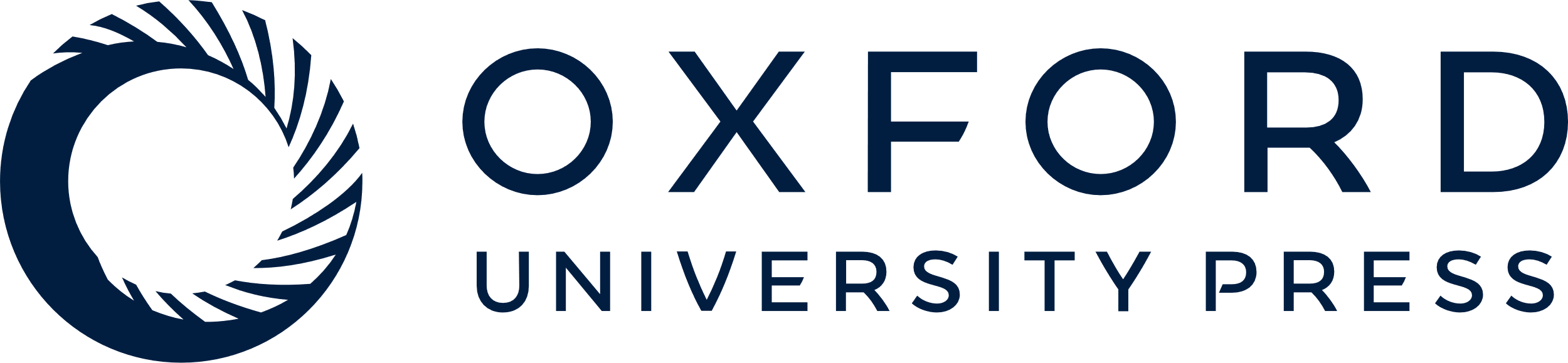 [Speaker Notes: Figure 1. Experimental paradigm. In the first set of experiments, we tested whether a 10-min series of Laser-PAS50 (L-PAS50) induced changes in motor-evoked potential (MEP) amplitude. We measured the time course of MEP modulation during Laser-PAS50 and for 10–90 min after Laser-PAS50 ended (Experiment 1). We investigated the effect of varying the interstimulus intervals from 0 to 200 ms (Experiment 2). We tested changes in MEP amplitude recorded from the target abductor digiti minimi (ADM) as well as from non-target abductor pollicis brevis (APB) muscles (Experiment 3). We investigated possible changes in MEP amplitudes after 0.1 Hz repetitive laser stimuli (Experiment 4), and repetitive transcranial magnetic stimulation (rTMS) given alone (Experiment 5). After Laser-PAS50, we also tested possible changes in MEPs evoked by transcranial electric stimulation (TES) (Experiment 6). We compared MEPs before and after Laser-PAS50 implying laser stimuli given contralaterally and ipsilaterally (ipsilateral L-PAS50) to the stimulated primary motor cortex (M1) (Experiment 7). Finally, Experiment 8 consisted in a randomized, double-blind, placebo-controlled, cross-over study designed to investigate the effect Laser-PAS50 on MEP amplitudes in subjects receiving memantine or α-Lipoic acid. All experimental sessions began with laser-evoked potential (LEP) recording.


Unless provided in the caption above, the following copyright applies to the content of this slide: © The Author 2012. Published by Oxford University Press. All rights reserved. For Permissions, please e-mail: journals.permissions@oup.com]